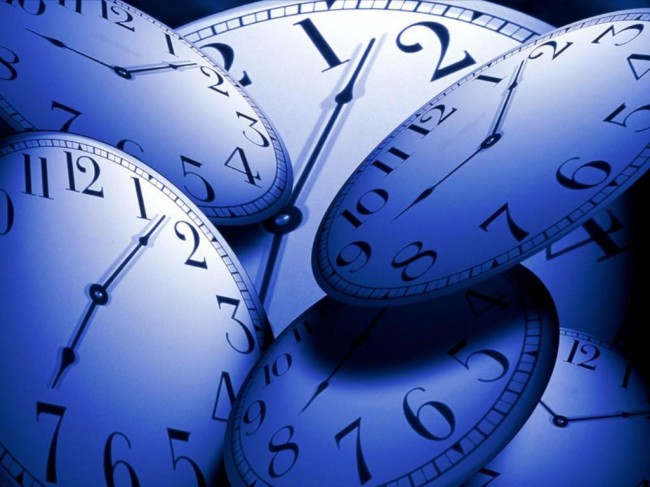 Пахомова С.И., учитель русского языка и литературы МОУ «СОШ №36»
Герой нашего времени.
Эволюция?
Деградация?
Или?
План урока.
1.Тип «героя нашего времени» 19в.   Русская классика.
2.Тип «героя нашего времени» 20в. История и литература.
3.Тип «героя нашего времени» 21в. СМИ и текст новейшей литературы.
Визитная карточка «героя нашего времени»
ГЕРОЙ –1. Человек, совершающий подвиги, необычный по своей храбрости, доблести, самоотверженности. Герой труда.2. Главное действующее лицо литературного произведения. Герой трагедии.3. Человек, воплощающий в себе черты эпохи, среды. Герой нашего времени.4. Тот, кто привлек к себе внимание (чаще о том, кто вызывает восхищение, подражание, удивление). Герой дня. Ожегов С.И., Шведова Н.Ю. Толковый словарь  русского языка.
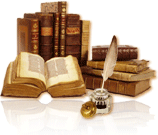 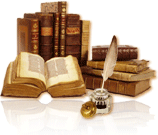 Герой – человек, совершающий акт самопожертвования.Словарь философско-этических понятий.
Герой – воплощение национальных черт. Новейший философский словарь. Гегель.
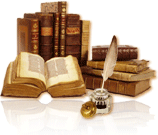 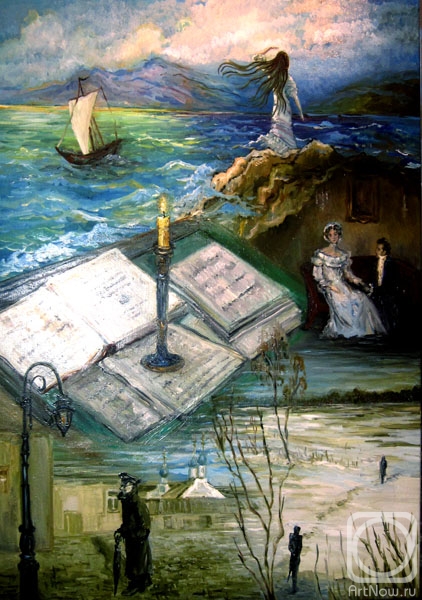 1.Образ «героя нашего времени» в русской классике.Обзорный анализ.Музыкальное сопровождение В.Р.Вагнер «Слеза (Счастье)»
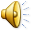 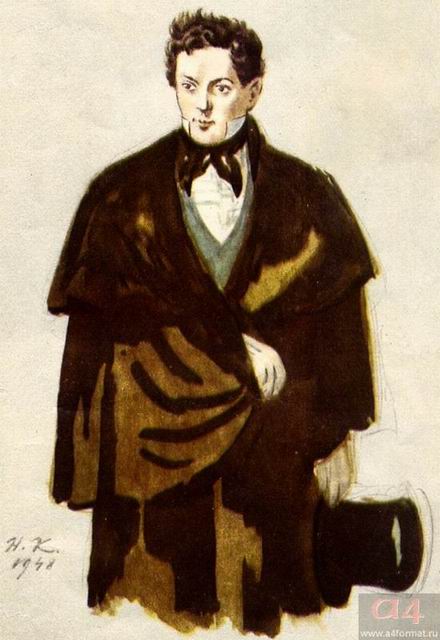 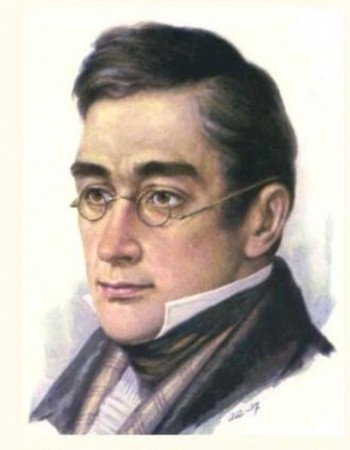 Чуть свет – и я у ваших ног!А судьи кто?
Чуть свет – и я у ваших ног!
А судьи кто?
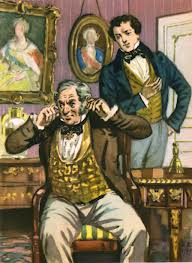 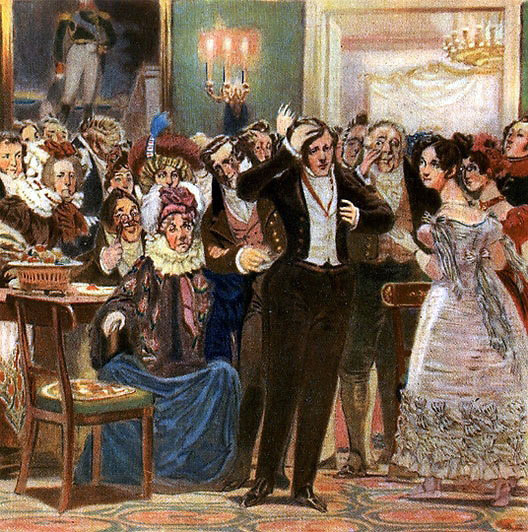 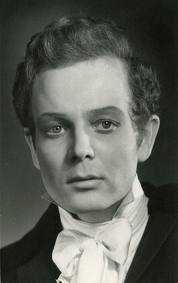 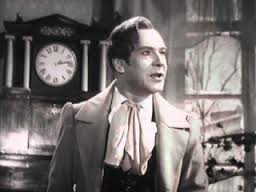 «страдающий эгоист», «добрый мой приятель»
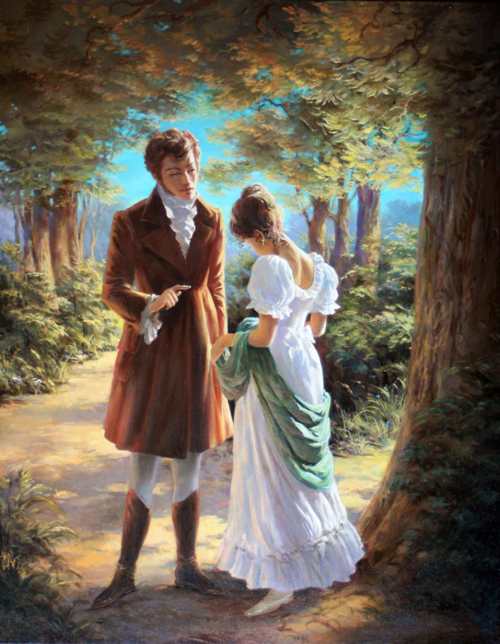 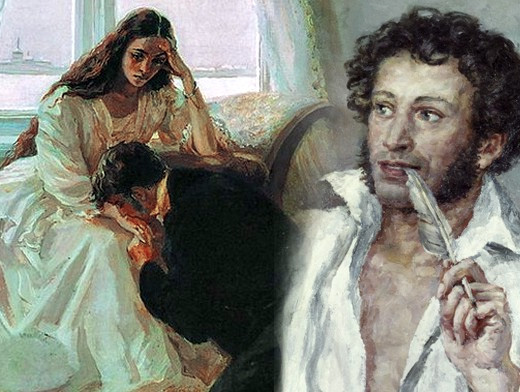 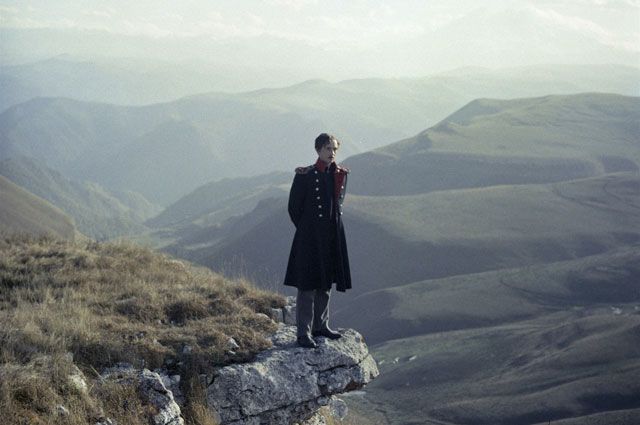 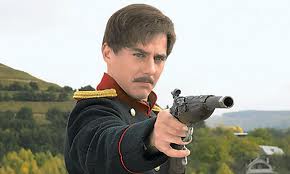 «портрет, составленный из пороков всего нашего поколения»
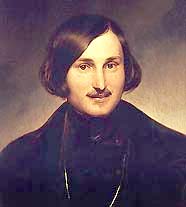 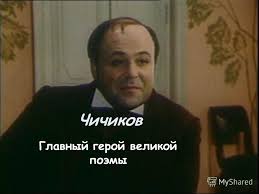 «Рыцарь копейки»
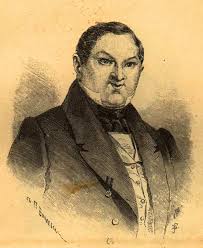 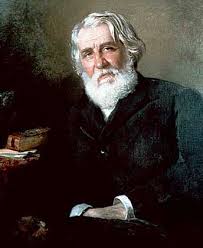 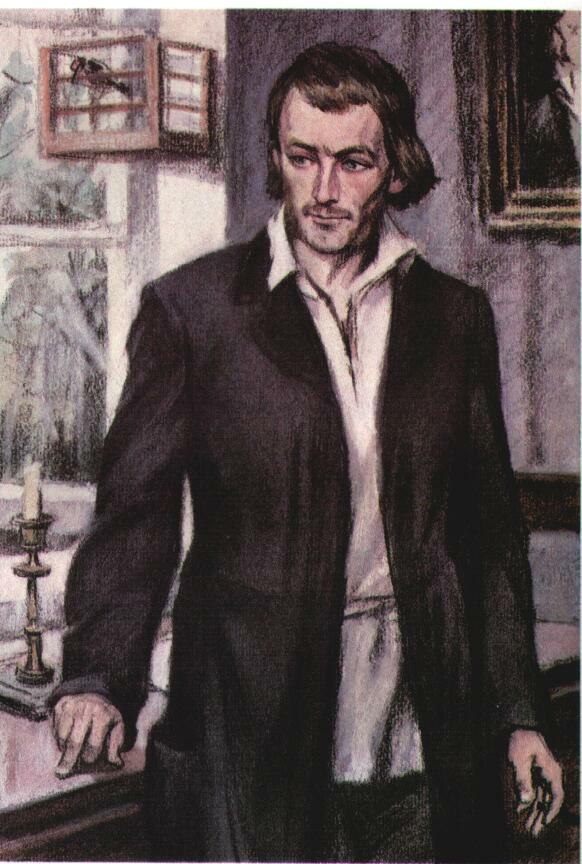 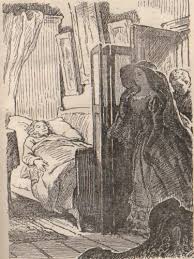 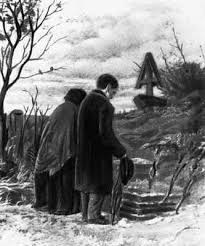 Нигилист, скептик, атеист.«Природа не храм, а мастерская, и человек в ней работник».«Я нужен России… Нет, видно, не нужен».
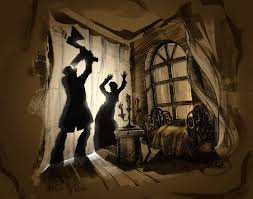 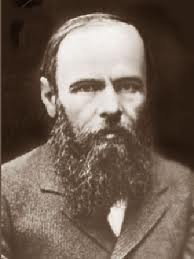 Тварь ли я дрожащая – или право имею?
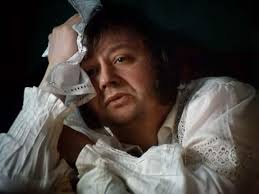 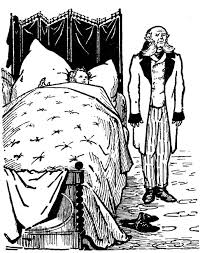 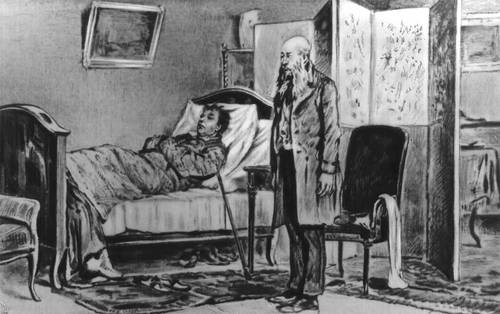 «Приятная наружность» и «отсутствие всякой определенной идеи».Диван, халат, тапки.
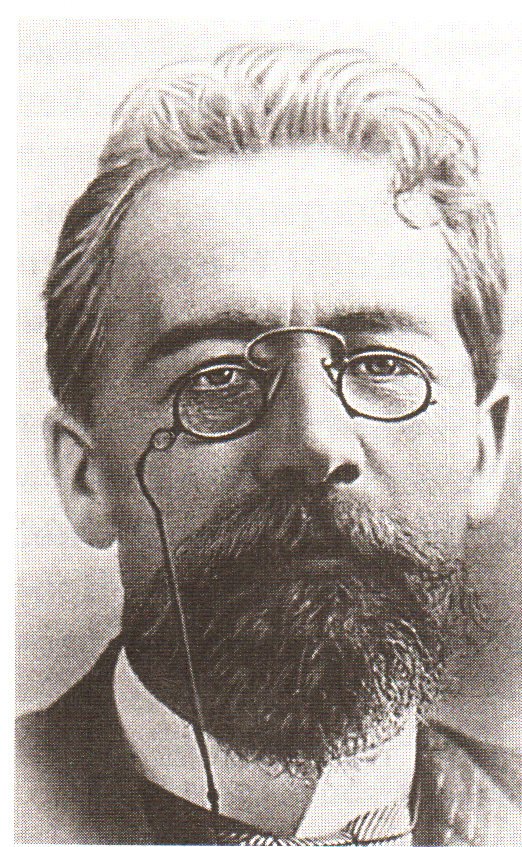 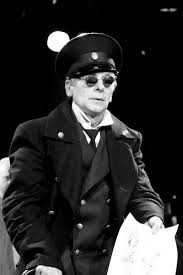 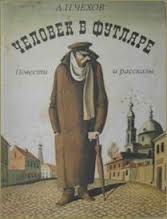 Заполняем визитную карточку героя
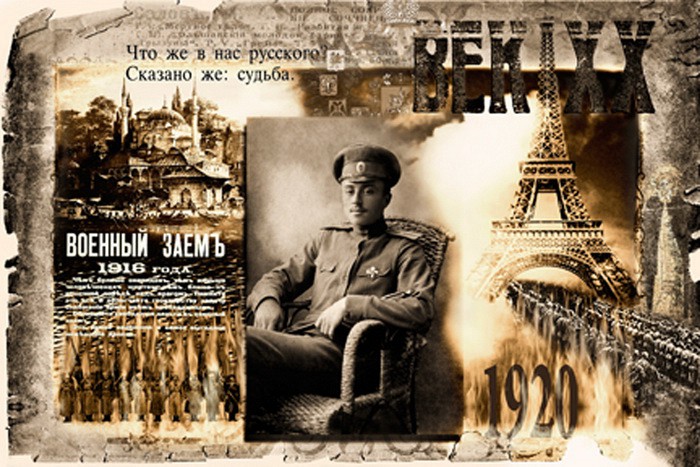 2.Образ «героя нашего времени» 20в.  История и литература.
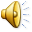 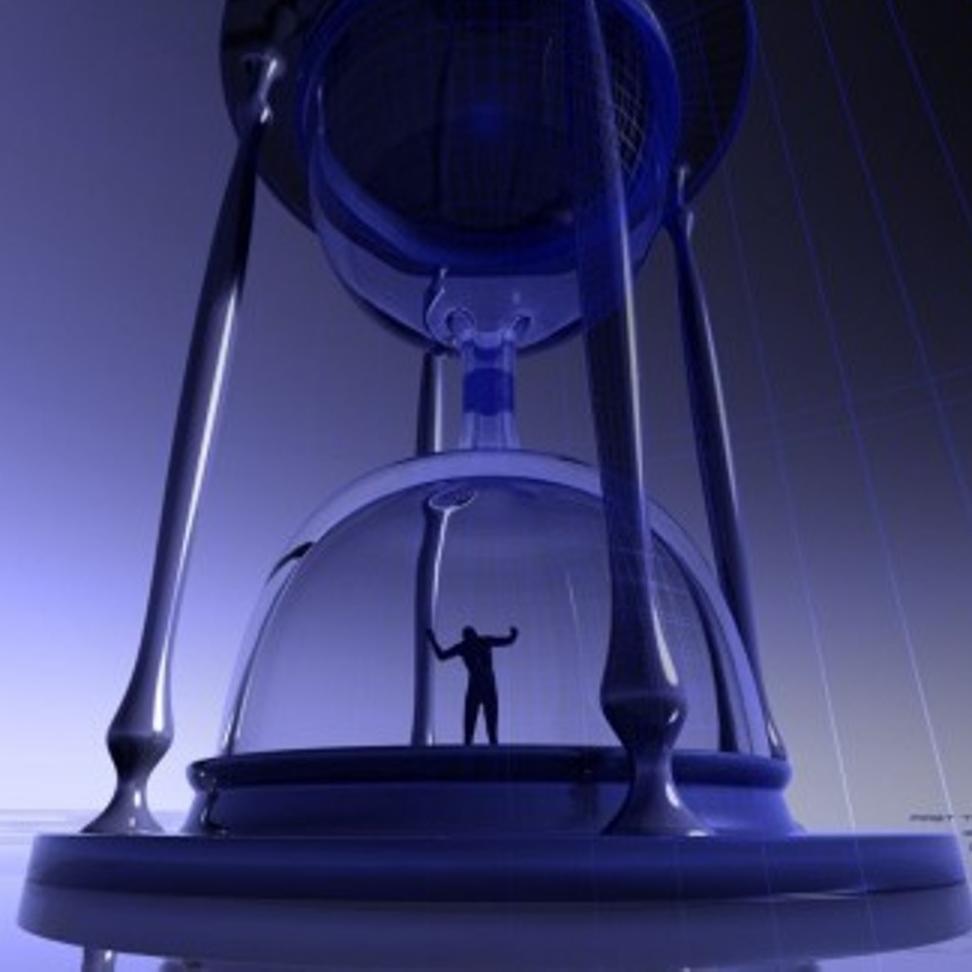 3.ОБРАЗ «героя нашего времени» 21в.  новейшаялитератураи сми.
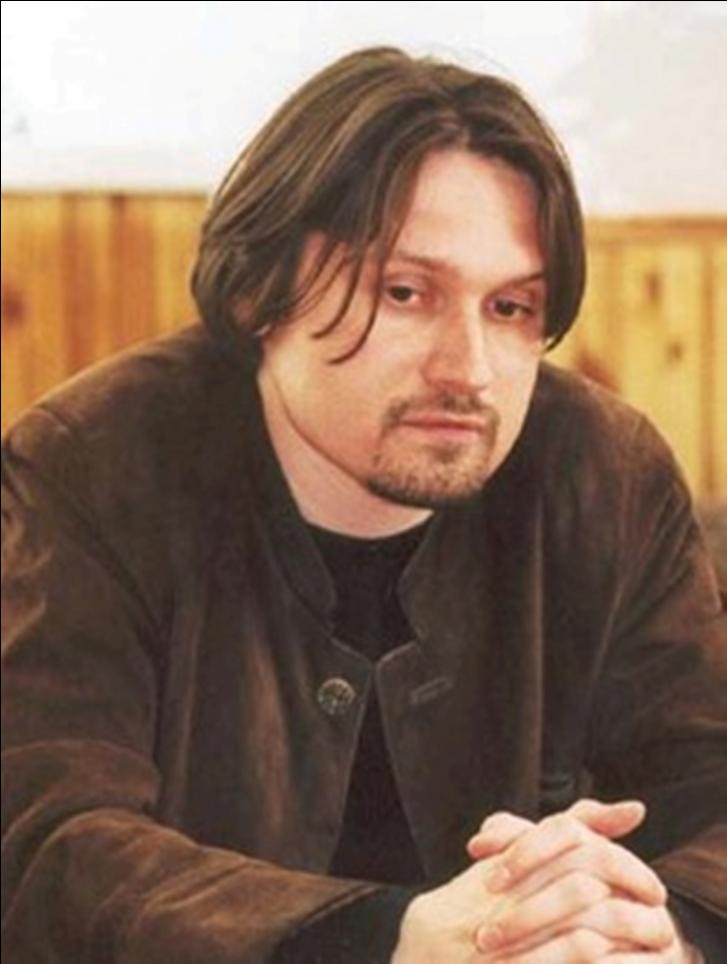 Григорий Данской (род.1971)В ГОСТИНИЧНОМ НОМЕРЕ
ГРИГОРИЙ ДАНСКОЙ. В ГОСТИНИЧНОМ НОМЕРЕ
В гостиничном номере, было дело, я жил - не тужил, в карманах звенело, и думалось мне: обрету свободу  себе и богу в угоду. Стану эдаким воином, птицей эдакой,  миру смогу открыться, освободиться, душа очнется, 
и жизнь начнется.                   
                                                         1. 2. 3. 4.
ГРИГОРИЙ ДАНСКОЙ. В ГОСТИНИЧНОМ НОМЕРЕ
В гостиничном номере, было дело, 
я жил - не тужил, 
в карманах звенело, 
и думалось мне: обрету свободу 
себе и богу в угоду. 
Стану эдаким воином, 
птицей эдакой,  
миру смогу открыться, 
освободиться, 
душа очнется, 
и жизнь начнется.   1. 2. 3. 4.
…навекишелест ветки в клюве птицы, ищущей Нояи находящей шепки каноэ…Но над щепою,над опредмеченной кем-то тщетою,символом канувшей в небыль эпохи – вздохиодушевленной любовью Вселенной,тайный сговор Солнца с Селеной.Это, плача и торжествуя,душа говорит: «Я существую!»
Точка зрения критика М.Ремизовой:
«Приходится признавать, что лицо типического героя современной прозы искажено гримасой скептического отношения к миру… Он угрюм и заранее раздражен всем на свете, по большей части ему как будто бы совсем незачем жить. (А он и не хочет.) … Он выступает – если не прямым, то косвенным – наследником Ильи Ильича Обломова, только растерявшего за то время, которое их разделяет, всякий налет романтической сентиментальности. Он ни во что не верит и почти ничего не хочет. Ему страшно не хватает энергии – он являет собой наглядный пример действия энтропии*, поразившей мир и обитающее в нем человечество. Он страшно слаб, этот герой, и по-своему беззащитен. При всей его романтизированной «надмирности», он всего лишь заговоривший о себе маленький человек».
* Энтропия – мера беспорядка.
Какими качествами, на ваш взгляд, обладает современный молодой человек? Точка зрения самих героев. Данные соцопроса.
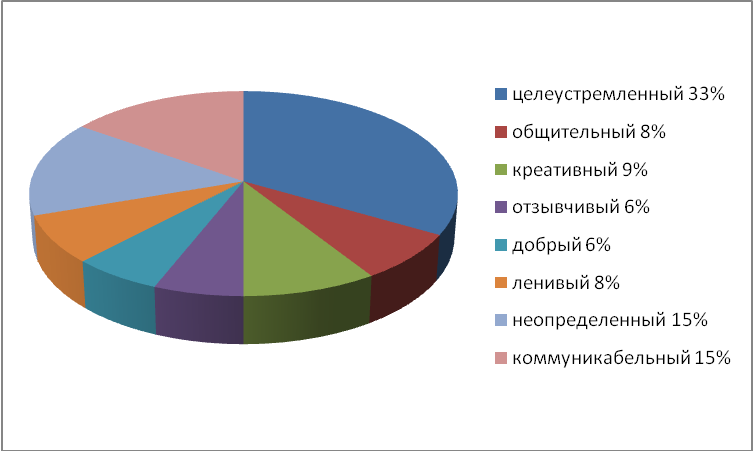 Приглашение на выставку
Сергей Суворов, молодой саранский художник.
«От псевдодегенератизма к постконцептуализму».
Музей мордовской народной культуры (ул.Советская, 19, тел.24-67-94).
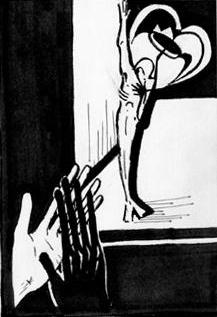 ВЫВОДЫ
ЭВОЛЮЦИЯ?
ДЕГРАДАЦИЯ?
Или?
Домашнее задание (на выбор)
Синквейн «Герой нашего времени».
Прогноз «Герой нашего времени» через 60 лет».
Устное сообщение «Развитие образа «герой нашего времени»  
   во времени».
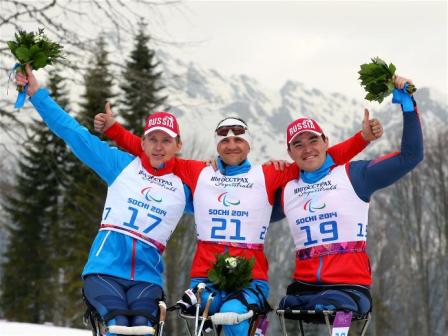 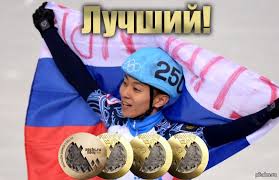 ГЕРОИ СОЧИ
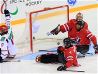 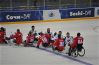